CHỦ ĐỀ 12
PHÉP CỘNG, PHÉP TRỪ TRONG PHẠM VI 1000
BÀI 61:
PHÉP TRỪ (KHÔNG NHỚ) TRONG PHẠM VI 1000
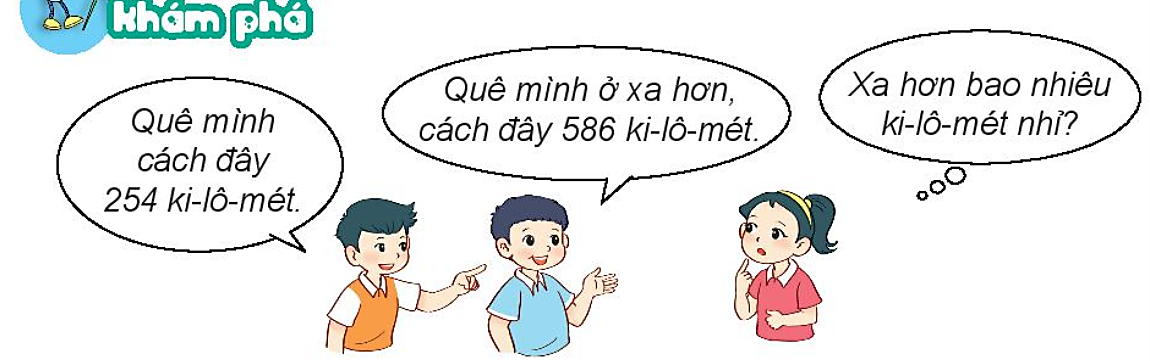 586 – 254 = ?
5
8
6
-
2
5
4
586
254
6 trừ 4 bằng 2, 
   viết 2 
8 trừ 5 bằng 3,
   viết 3
5 trừ 2 bằng 3,
   viết 3
-
3
3
2
586 – 254 = 332
1
Tính.
467
343
732
412
291
250
991
503
-
-
-
-
124
320
41
461
2
Đặt tính rồi tính ?
543
403
619
207
758
727
347
120
543 – 403       619 – 207              758 - 727           347 - 120
-
-
-
-
140
412
31
227
Mẫu:
400 + 200 = ?
Nhẩm: 6 trăm - 2 trăm = 4 trăm.
              600   -   200  =  400
3
Tính nhẩm (theo mẫu).
700 - 300 = 400
600 - 400 = 200
800 - 500 = 300
900 - 700 = 200
Bác Sơn thu hoach được 580 kg thóc nếp. Bác hùng thu hoạch được ít hơn bác Sơn 40 kg thóc nếp. Hỏi bác Hùng thu hoạch được bao nhiêu ki-lô-gam thóc nếp?
4
Tóm tắt:
Bác Sơn            : 580 kg
Bác Hùng ít hơn: 40kg
Bác Hùng          : … kg?
Bài giải
Bác Hùng thu hoạch được số ki-lô-gam thóc nếp là:
                     580 – 40 = 540 (kg)
                                   Đáp số: 540 kg thóc nếp